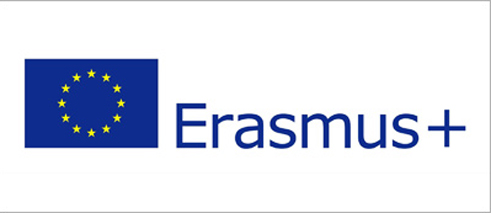 A summary of research
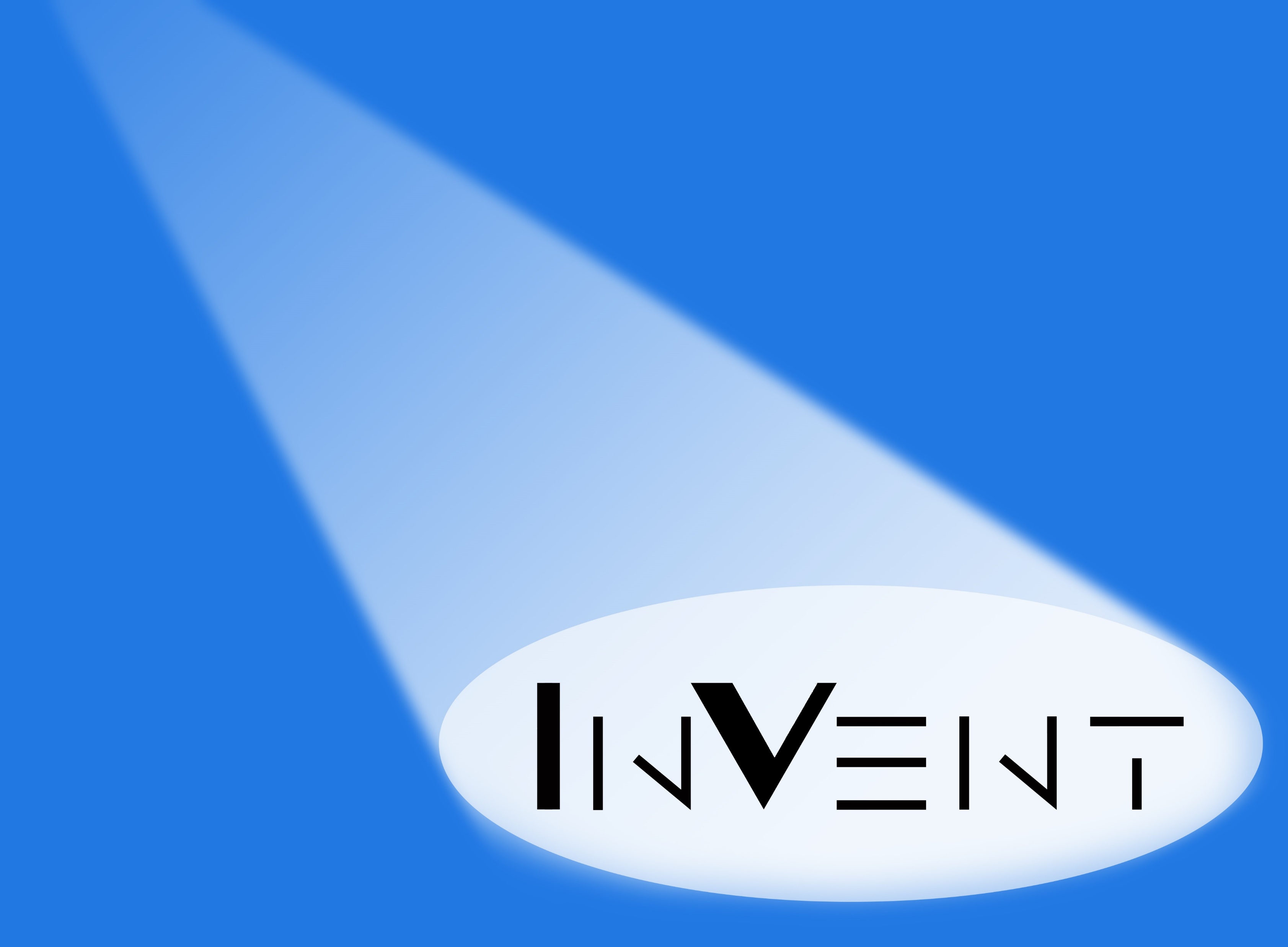 InVentEvent Management Skills DevelopmentThe UK PerspectiveIntellectual Output 1
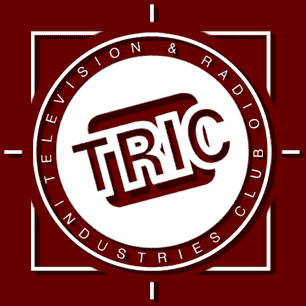 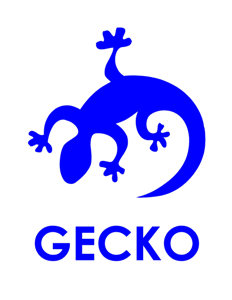 The Latest UK Position : The Post 16 skills plan
Criticism and a new approach
New Perspectives for 16-19
Labour Market Needs 2018
A European perspective: UK Office of National Statistics
The Events Industry Perspective : The Pulse Report on Trends 2017 to 2018
“Making Britain the best place in the world for the creative industries to thrive”
On March 29th 2018 the UK Government launched the Creative Industries Sector deal
£150 million to be invested in cultural and creative businesses.
A new Cultural Development fund will see cities and towns have access to invest in cultural and creative industries.
The creation of an industry led careers and training programme.
To double Britain’s share of the global creative immersive content market by 2025
To invest £33million in virtual reality, interactive shows, augmented reality experiences.
A new creative industries Trade and Investment Board.
Best Practice in Event Management Education in the UK – an industry perspective
The Existing Qualifications in EM
Higher Education Provision
The Range of Courses in Event Management in Higher Education
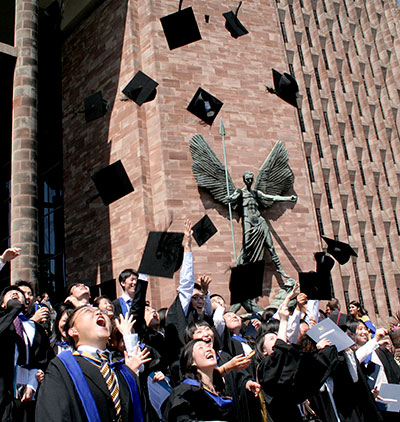 The University Offer
66 institutions offer first degree and higher level qualifications
A number are in their first year
Some are about to begin in September 2018
The Spaces in Between
There are gaps in the curriculum provision in the UK at all levels.
There is criticism of the NOS and the SSC
There is varying content on courses 
In the VET system there needs to be more training on learner centred approaches
Event professionals are still not clear about the existing courses or what to expect from graduates and how they might engage more effectively: “We are busy people”.
UK professionals who tour in Europe are not sure what to expect from event professionals in other countries but there is a common core of understanding.
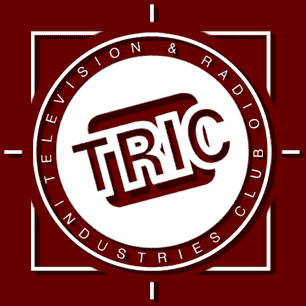 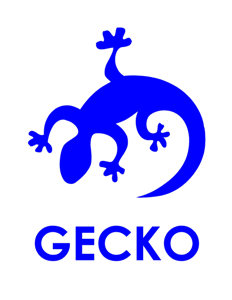 The UK issues
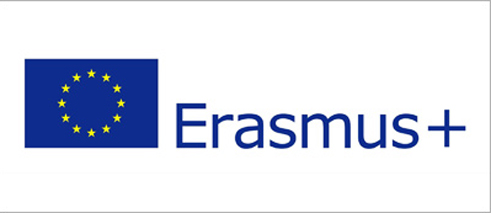 Significant change in EM skills development in the UKHigh Level criticism of the SSC and the NOSMajor UK Government support for Technical approaches 16+ A confident UK events sectorImprovement required in Best PracticeA backdrop of a massive increase in courses.Identifiable gaps in UK provision.Greater synergy between event professionals and the educators
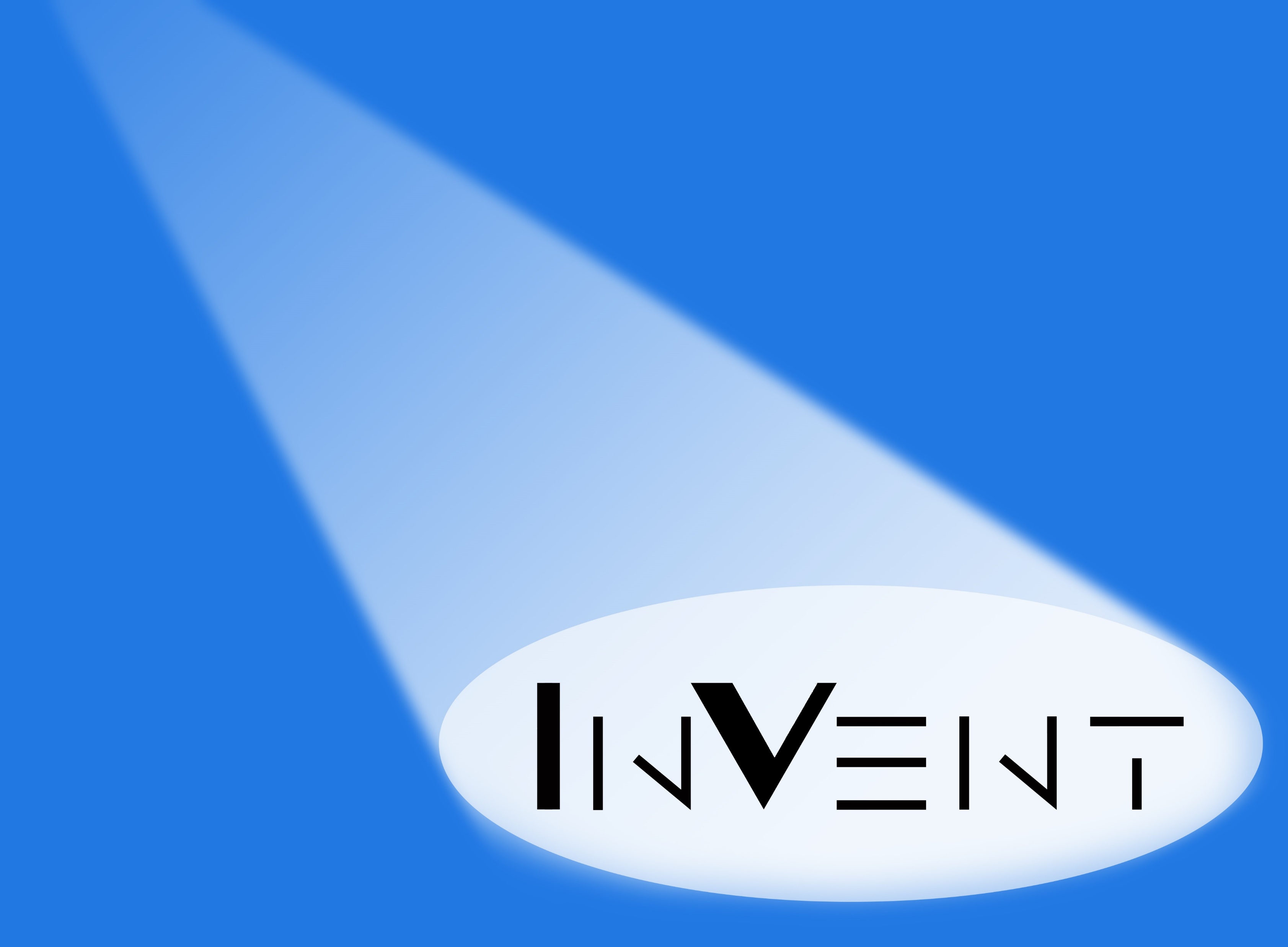 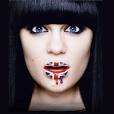 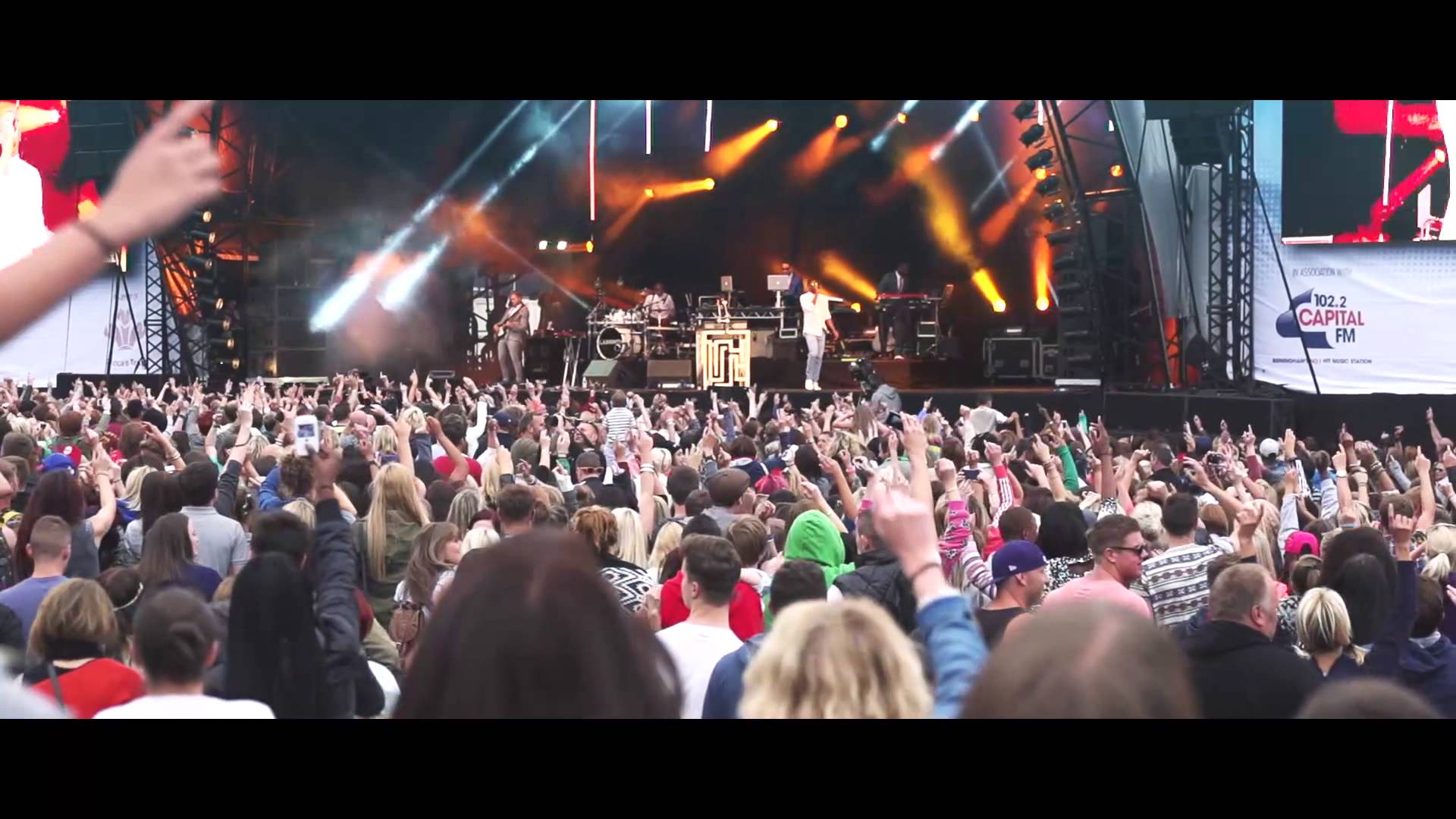 To even greater InVent Event success!